Ancient Woodlands
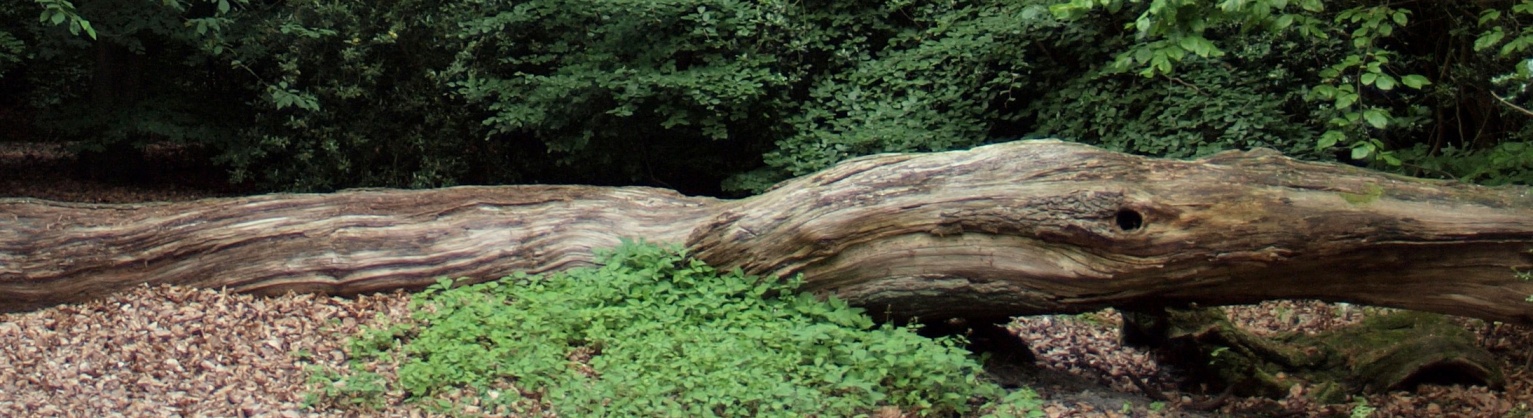 Ancient Wodlands in the ChilternsArea of Outstanding Natural Beautythreatened by the construction ofthe HS2 rail link
Contents
Vn 1.0  3-Jan-2015
 
	Slide	Subject
	3	Where are they
	4	Mantles & Farthings Wood
	5	Mantles Wood
	6	Farthings Wood
	7,8	Sibley’s Coppice
	9,10	Jenkins and Havenfield Woods
	11,12	Jones’ Hill Wood
	13,14	Grim’s Ditch
Where are they ?
Lost Woodland
	Jones’ Hill		1  ha  (50%)
	Jenkin’s Wood		Uncertain
	Sibley’s Coppice		2.4 ha (30%)
	Farthings Wood		0.5 ha
	Mantle’s Wood		6.2ha (30%)
( from the Woodland Trust response to the ES )
Mantle’s and Farthings Woods
The 6.2ha removed from Mantle’s Wood is the largest loss of AncientWoodland on Phase 1, and divides 
the wood in three. 
A permanent access road to the 
Portal also passes through the wood.
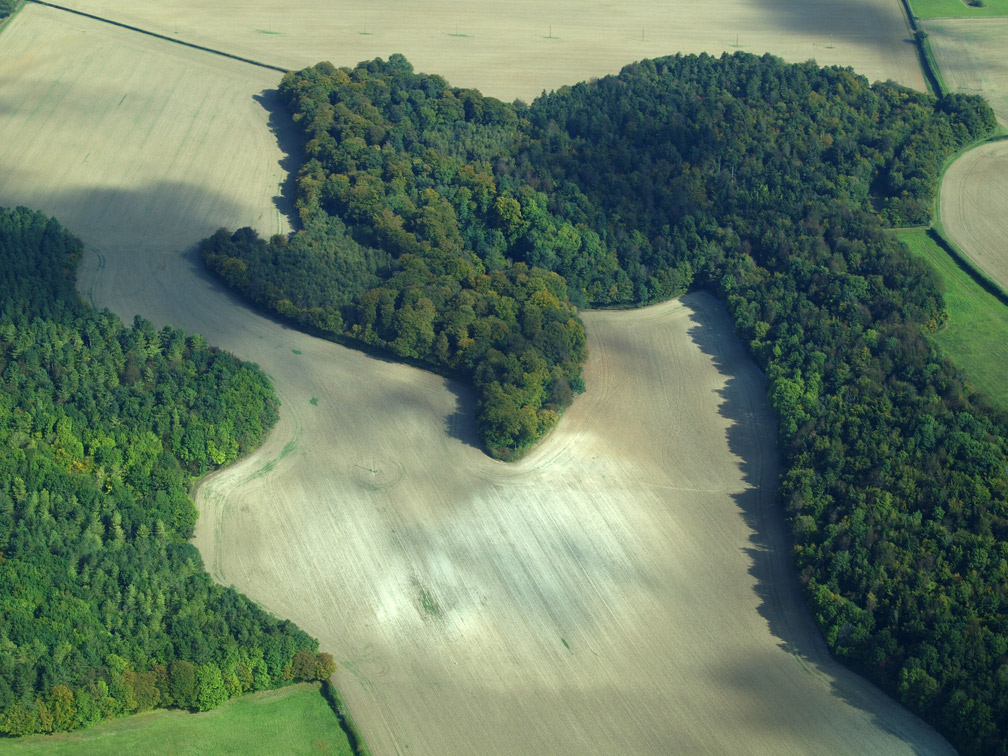 Mantle’s Wood
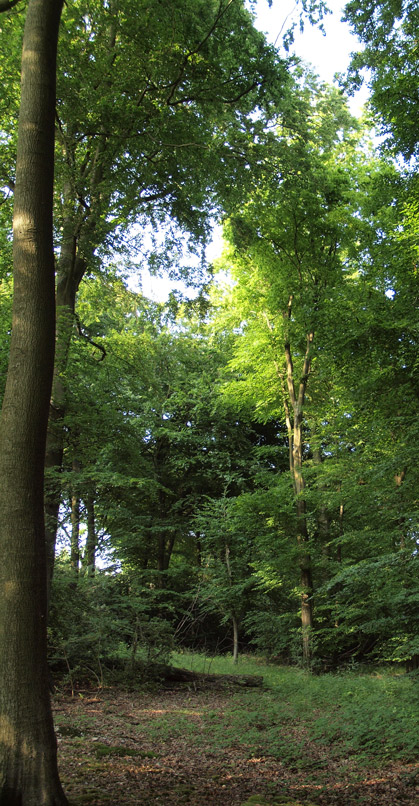 Construction of a tunnel portal and associated site 
compounds within irreplaceable ancient woodland is 
completely unacceptable … 
(Woodland Trust,
ES response )
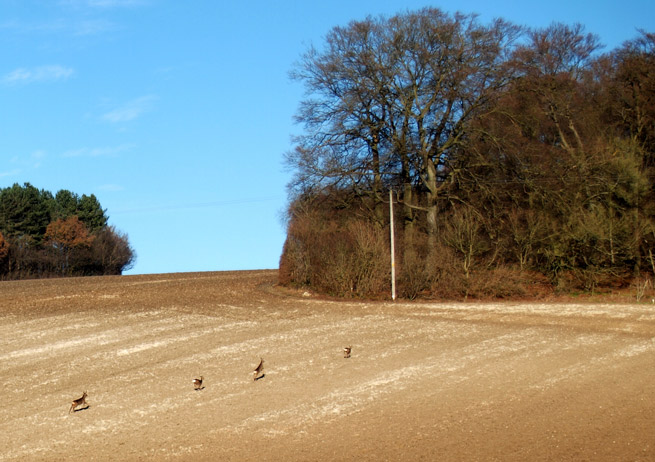 Site of the Tunnel Portal
Farthings Wood
Sibley’s Coppice
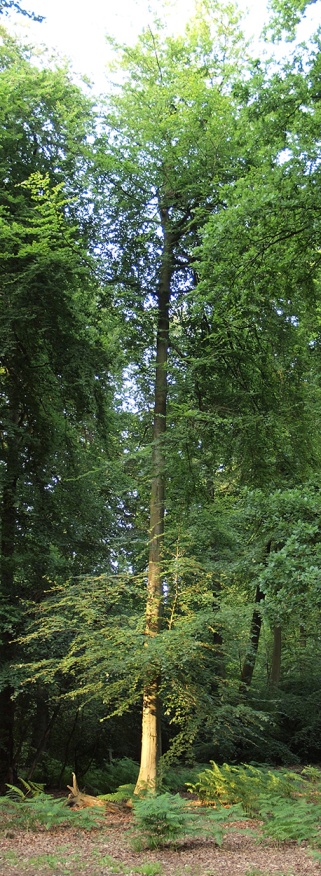 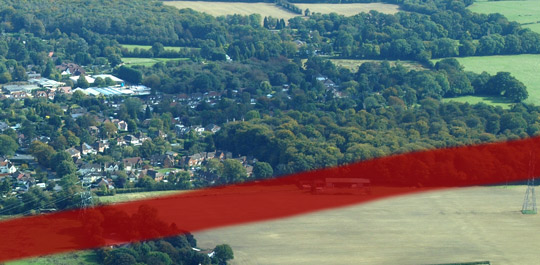 Sibley’s Coppice
Sibley’s Coppice is bordered by South Heathon two sides. Footpaths through the wood are “much used by the local community”.One-third will be inaccessible for up to two years. Since this is a “permanent loss of irreplaceablehabitiat”=, the effect cannot be described as
 temporary
                                                                      = ES CFA10, 7.4.35
Sibley’s Coppice
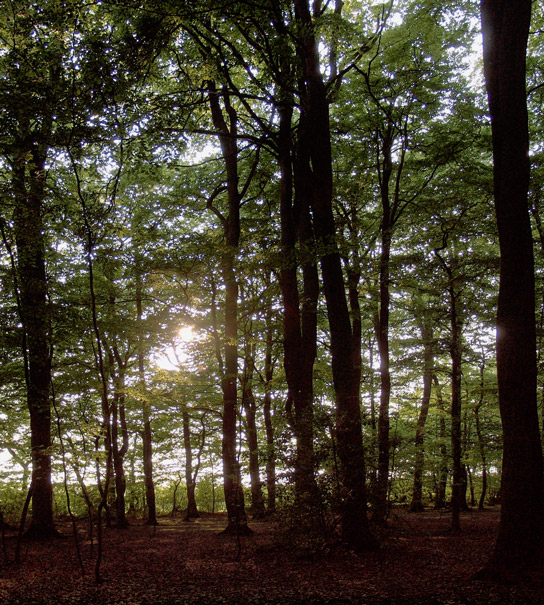 The area reinstated over the cut and cover (or “green”) tunnel will bear little resemblance to the existing woodland, forthe next hundred years or so …
Jenkins’ and Havenfield Woods
“The ES contains conflicting information on two of the remaining four woods
(Jenkins Wood and Havenfield Wood),with one section stating no loss to the
woodland and other section(s) indicating that there will be a direct impact.”
(Woodland Trust, ES response)
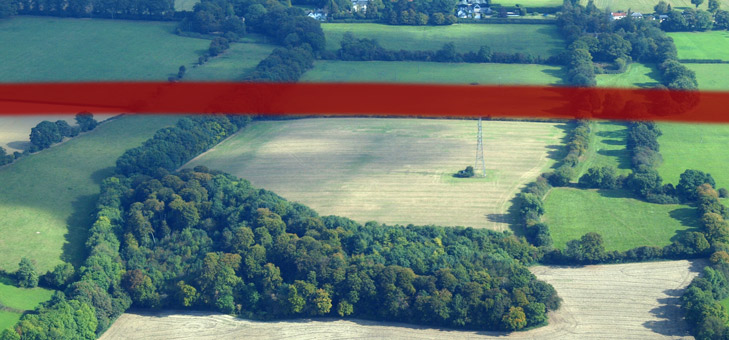 Havenfield Wood, a fewhundred metres fromthe cutting                  
Jenkins’ and Havenfield Woods
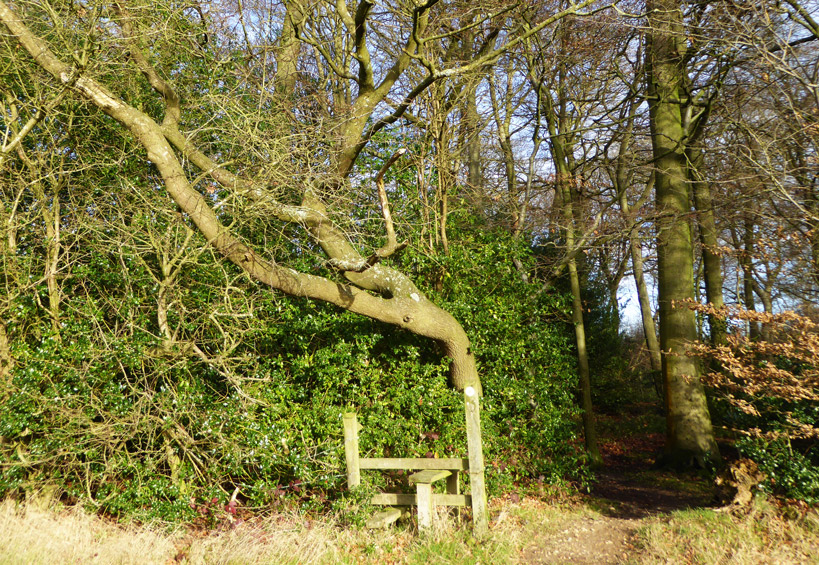   Footpath through Jenkins’ Wood, which
will emerge at the South Heath TunnelPortal

                     Holly in Havenfield Wood    
Jones’ Hill Wood
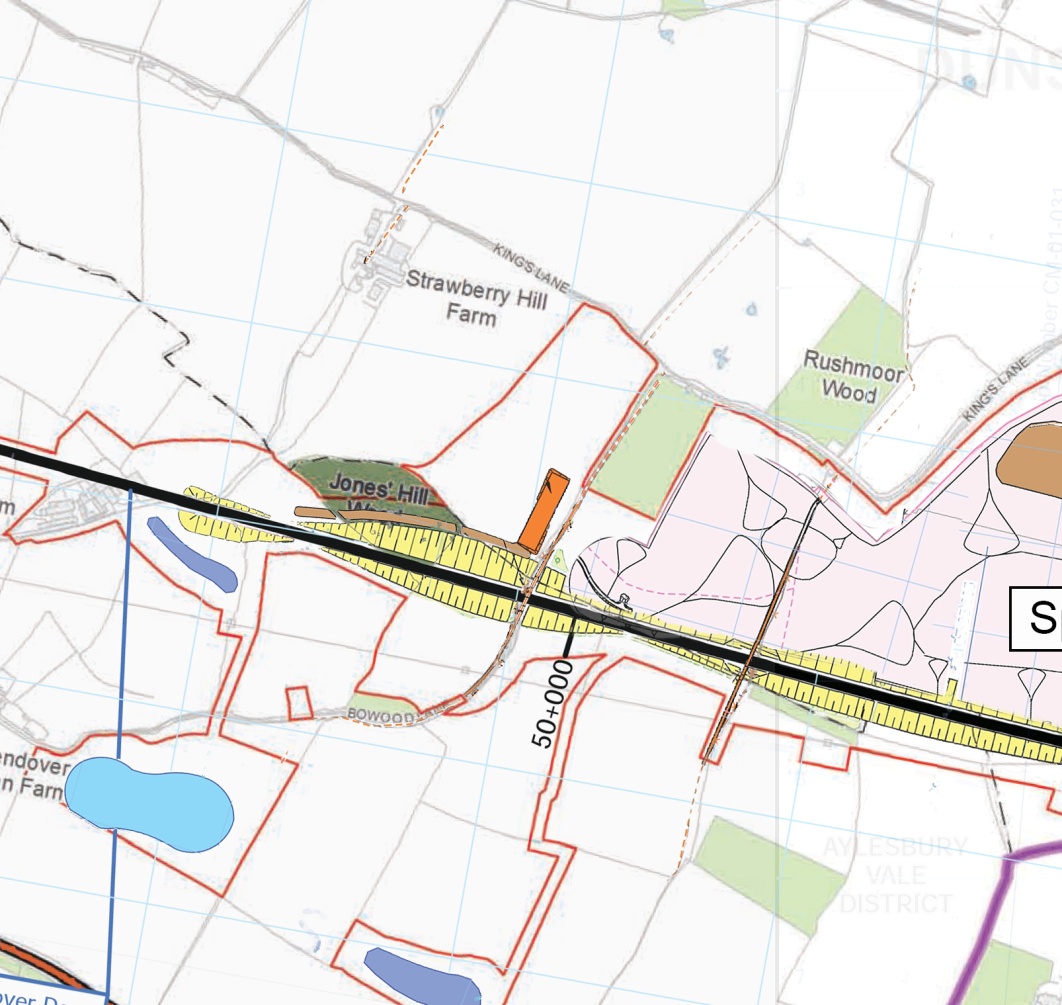 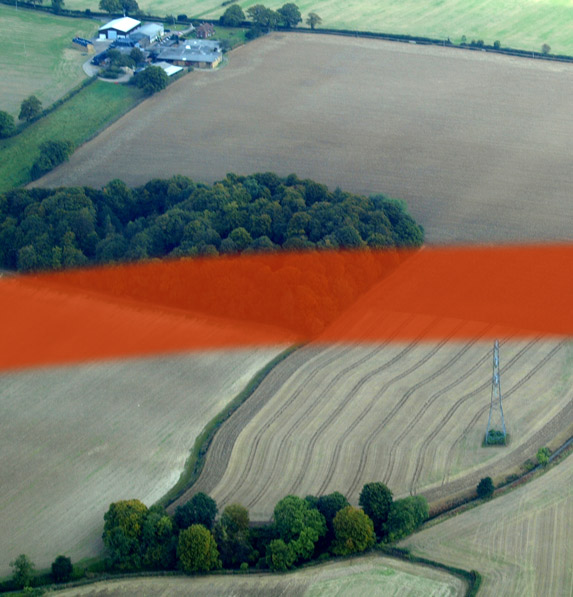 CFA10, 7.4.41: Anticipated significant residual ecological effects during construction are:
 the permanent loss of approximately 1ha of ancient woodland from Jones' Hill   wood, which is irreplaceable;
Jones’ Hill Wood
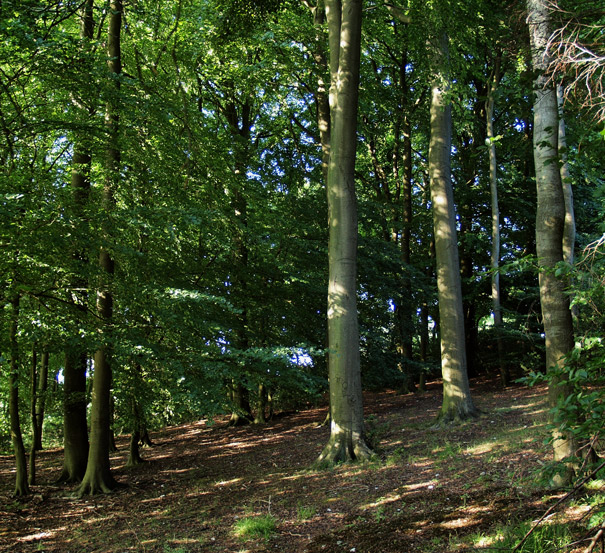 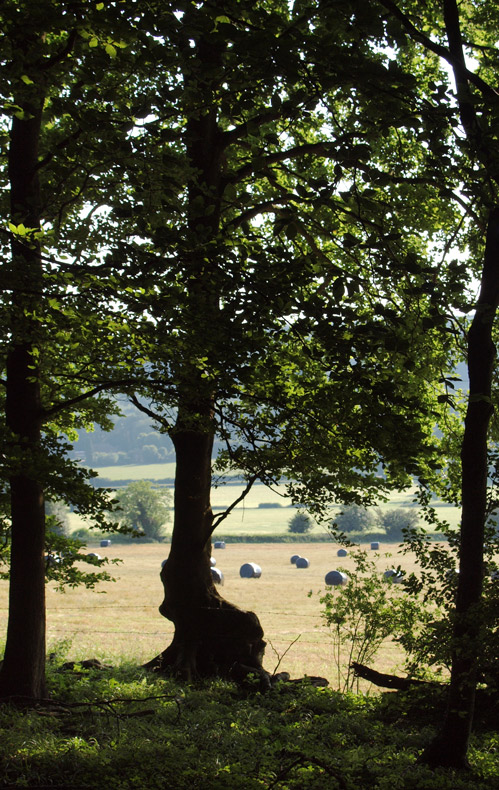 Construction will destroy 50% of the wood;Operation will destroy the tranquility of theremainder
Grim’s Ditch
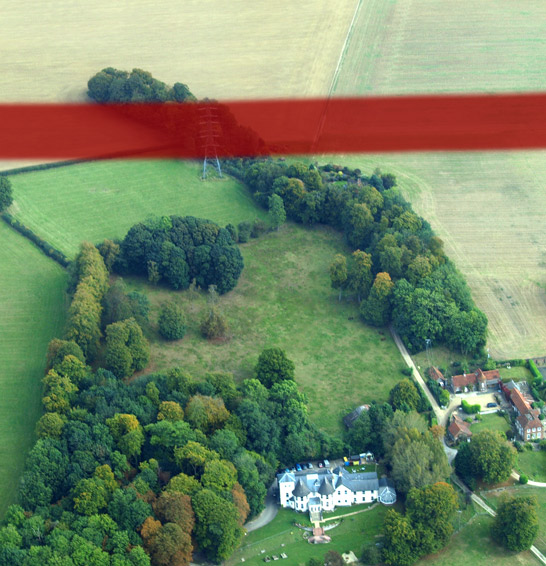 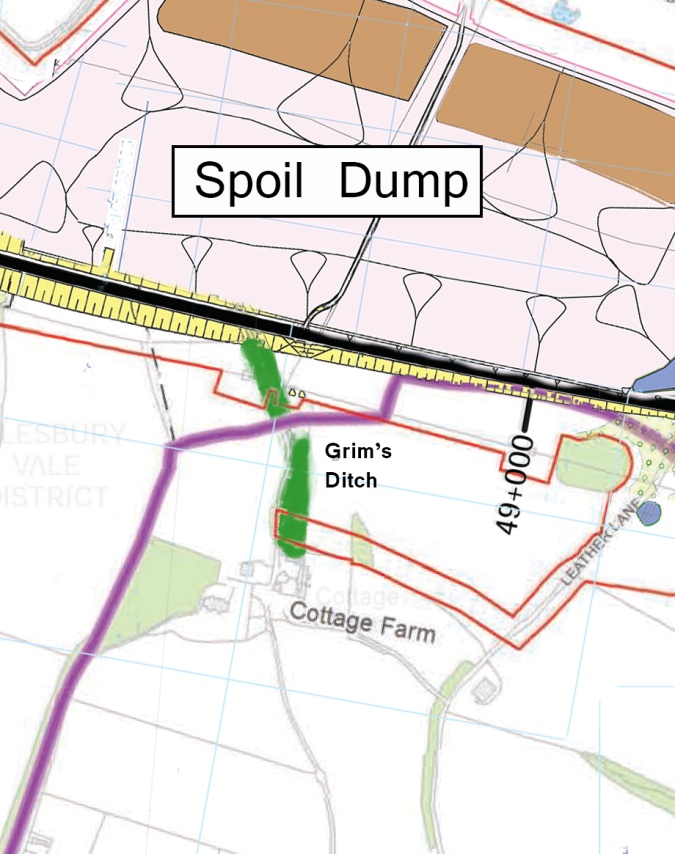 “a change such that the value of the
asset is totally altered and the setting comprehensively changed reducing the ability to understand and appreciate the resource in its historical context … “
… a high adverse impact and a major adverse effect.
Grim’s Ditch
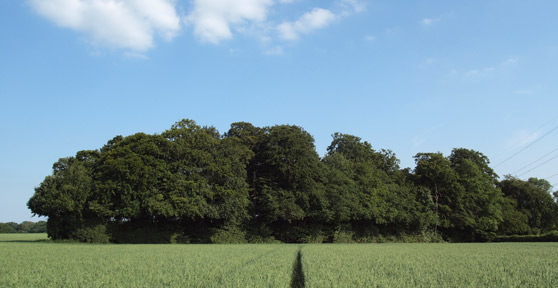 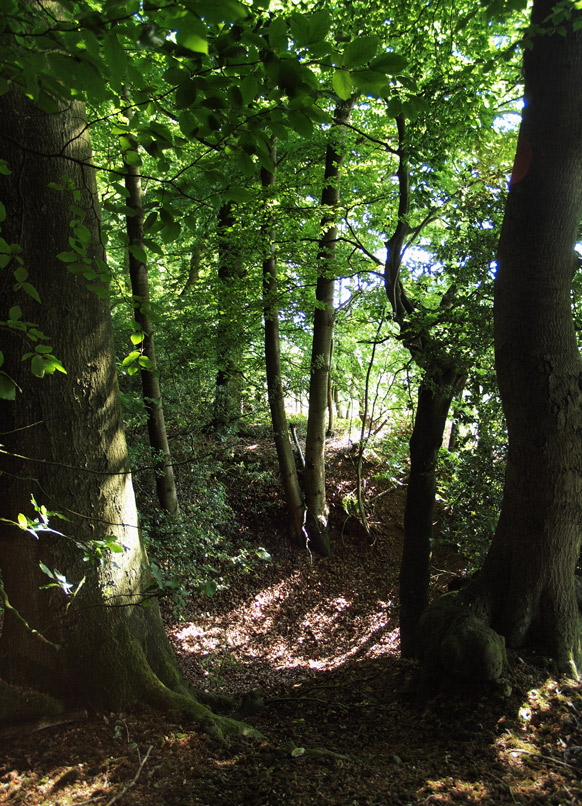 CFA10 6.4.18: Disturbance of known and potential archaeological remains of high value will occur at
Grim's Ditch scheduled monument …
 
Construction works for the cutting will require the
 removal of an approximately 150m length of the 
monument and the sustainable placement site at 
the north-eastern end of the asset will also impinge on it.